DESARROLLO DE UN SISTEMA INTEGRADO DE GESTIÓN ENERGÉTICA Y CARBONO NEUTRO, BASADO EN ISO 14064-1, ISO 50001 Y MODELACIÓN 3D
AUTOR: NAULA GARCÍA, KAREN MISHELL 
TUTOR: FERNÁNDEZ QUINTANA, MIRIAN DEL CARMEN

SEPTIEMBRE 2021
Antecedentes
[Speaker Notes: El cambio climático originado por la actividad antropogénica se ha identificado como uno de los mayores retos que afronta el mundo y continuará afectando a negocios y ciudadanos durante décadas futuras. Por ello, es urgente dar respuesta a las EXCESIVAS  concentraciones de gases de efecto invernadero (GEI) que están presentes en la atmósfera terrestre. 
Según (Tricoire, 2020) Las ciudades son la base de la descarbonización global ya que representan  el 70% de las emisiones mundiales y solo los edificios representan alrededor del 40%. Tricoire señala que en las ciudades y los edificios son donde se ganará o se perderá la lucha contra el cambio climático. 
Como parte de la solución, se presenta el desarrollo continuo de nuevas formas de generación, gestión y regulación del consumo de energía.
Norma Ecuatoriana de la Construcción (NEC) ha planteado medidas y lineamientos a cumplir para mejorar los parámetros constructivos y de eficiencia energética en edificaciones, con el objeto de disminuir el consumo de energía y reducir sus emisiones de GEI.
ASHRAE La Sociedad Americana de Ingenieros de Calefacción, Refrigeración y Aire Acondicionado ASHRAE
ASHRAE 55, “Condiciones Ambientales Térmicas para la Ocupación Humana”, especifica las condiciones térmicas adecuadas para los ocupantes y es aplicada durante la etapa diseño, operación y comisionamiento de la climatización del edificio. Esta normativa es la referencia para el crédito Confort Térmico en la certificación LEED tomando en cuenta la base de datos sobre el clima donde se encuentra el proyecto además de documentar la humedad relativa, la temperatura al exterior y brindar controles de regulación del aire con el fin de brindar confort térmico en los usuarios.]
Objetivos
[Speaker Notes: Evaluar el proceso de producción de la empresa en el año 2019, mediante la determinación de los costos operativos y del consumo de energía
 ; para el análisis de viabilidad de las propuestas de mejora de gestión energética y carbono neutro

Elaborar un Sistema de Gestión Carbono Neutro, para la compensación total de emisiones de GEI producidas por la empresa; mediante la incorporación de la norma NTE INEN-ISO14064-1:2020 y el Acuerdo Nacional N°264.

Elaborar un Sistema de Gestión de la Energía, para la optimización energética y la reducción de emisiones directas e indirectas producidas por la empresa; mediante la incorporación de la norma NTE INEN-ISO 50001:2019.

Modelar en 3D y simular energéticamente la infraestructura de la empresa, para brindar apoyo y soporte en el diseño de los planes de reducción de emisiones de GEI y optimización energética; mediante la utilización de softwares SketchUp, OpenStudio y EnergyPlus.]
Marco Teórico
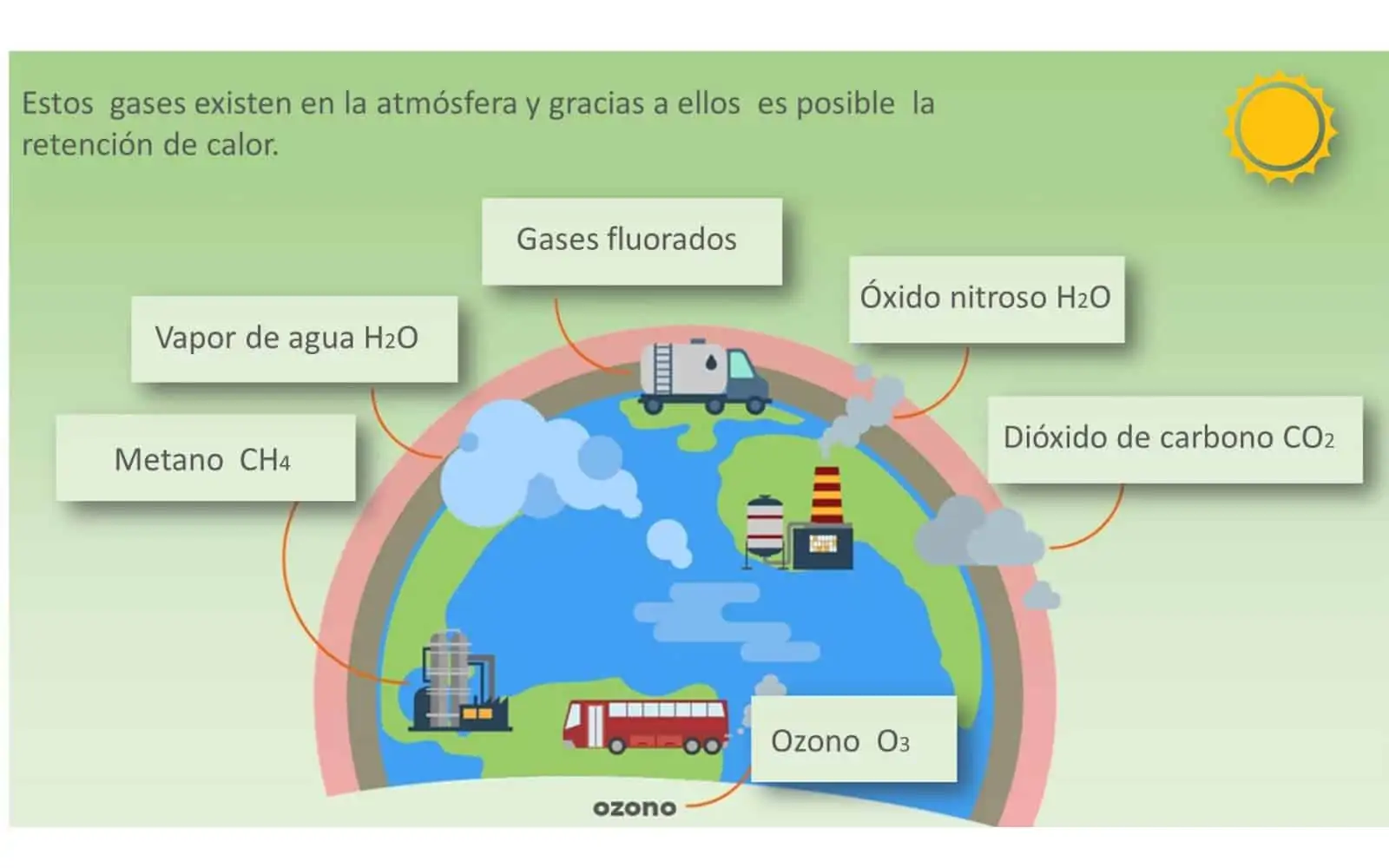 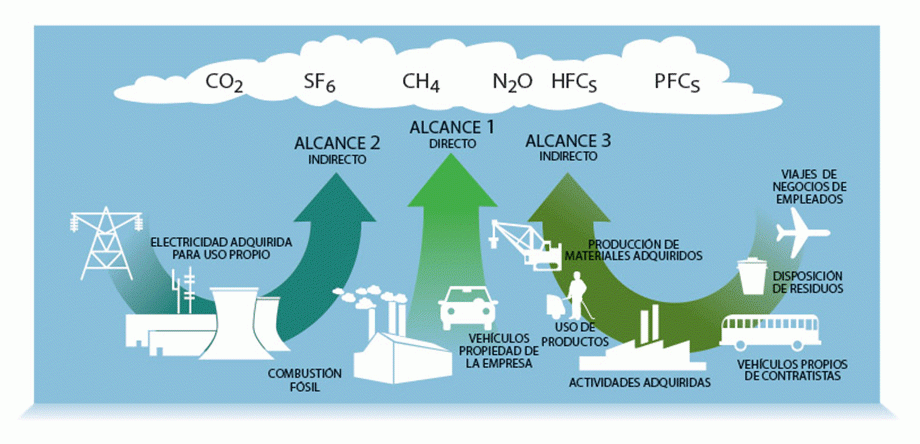 Fuentes de Gases de Efecto Invernadero: 
IPCC: Energético, Procesos Industriales, Agricultura y Uso de Suelo, Desechos y Uso de Productos.
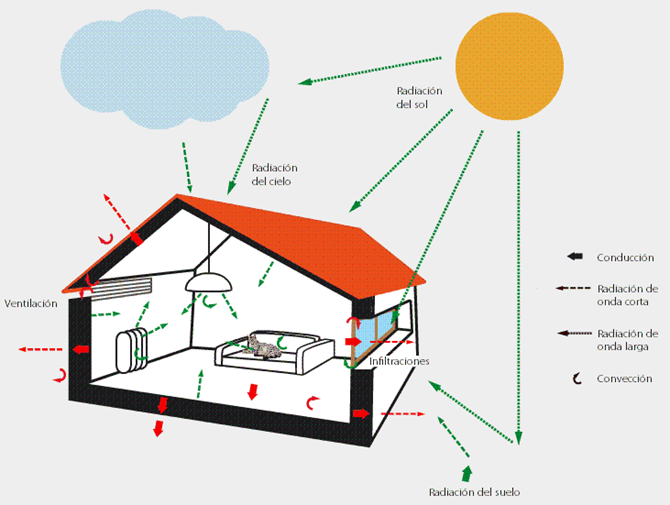 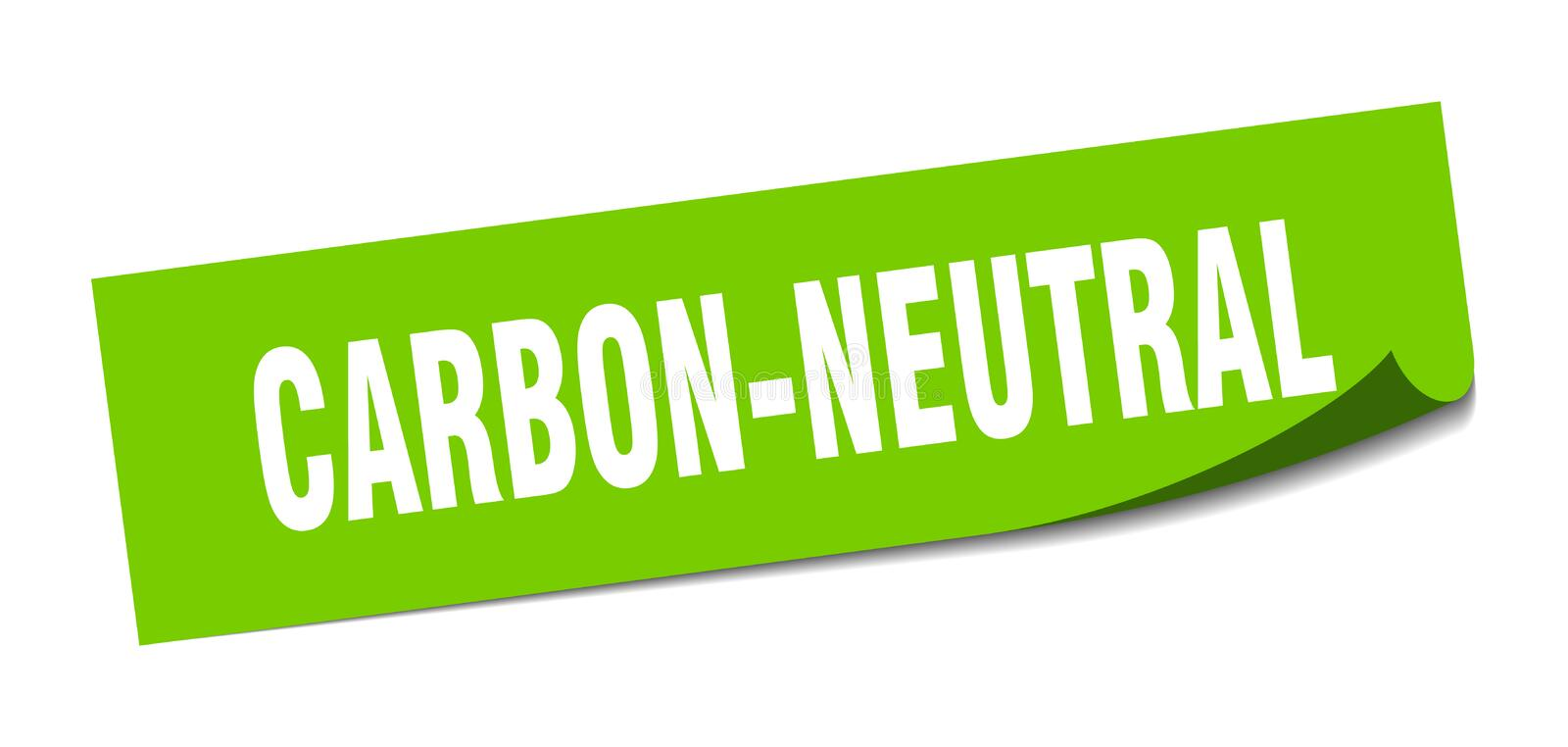 Carbono Neutralidad: Balance entre la cuantificación de las emisiones y las acciones de reducción y remoción/compensación de GEI
Modelación 3D y simulación energética: Energy-Modeling, consiste en un proceso de creación de un modelo 3D o réplica virtual de un edificio con sus componentes, a nivel constructivo, técnico y de sus ocupantes.
[Speaker Notes: La simulación energética de edificios o también conocida como Energy-Modeling, consiste en un proceso de creación de un modelo 3D o réplica virtual de un edificio con sus componentes, a nivel constructivo, técnico y de sus ocupantes, con el fin de obtener resultados cuantitativos y cualitativos de su comportamiento energético, en un período de tiempo, establecido por el modelador.
El método de balance de calor para calcular las cargas térmicas del espacio en un edificio consta de varios procesos importantes de transferencia de calor. Estos incluyen el intercambio radiativo y convectivo en la superficie exterior de cada elemento del edificio, la conducción a través de cada elemento, la interacción radiativa entre todas las superficies interiores y la transferencia convectiva entre las superficies interiores y la zona de aire.]
Metodología
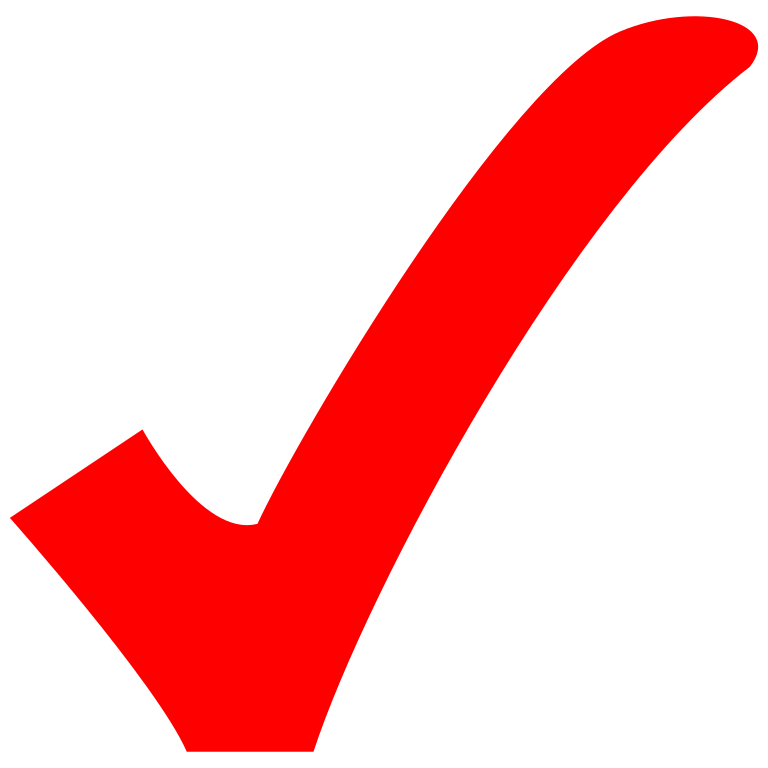 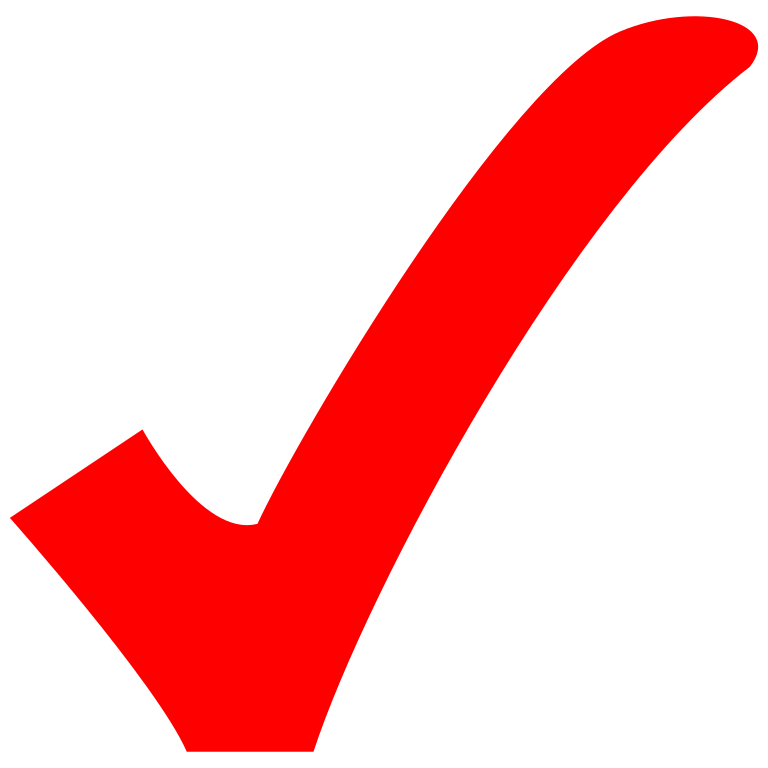 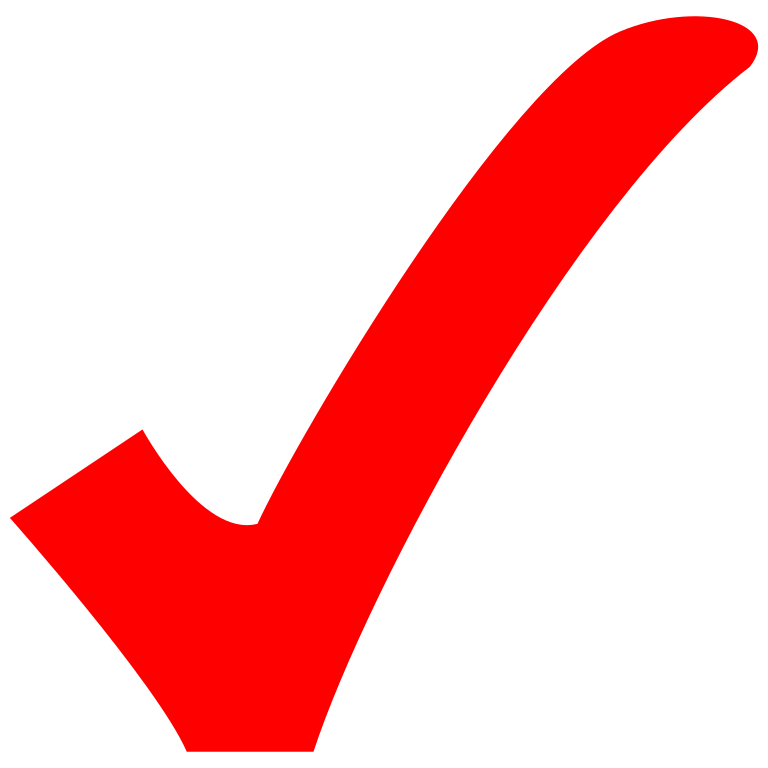 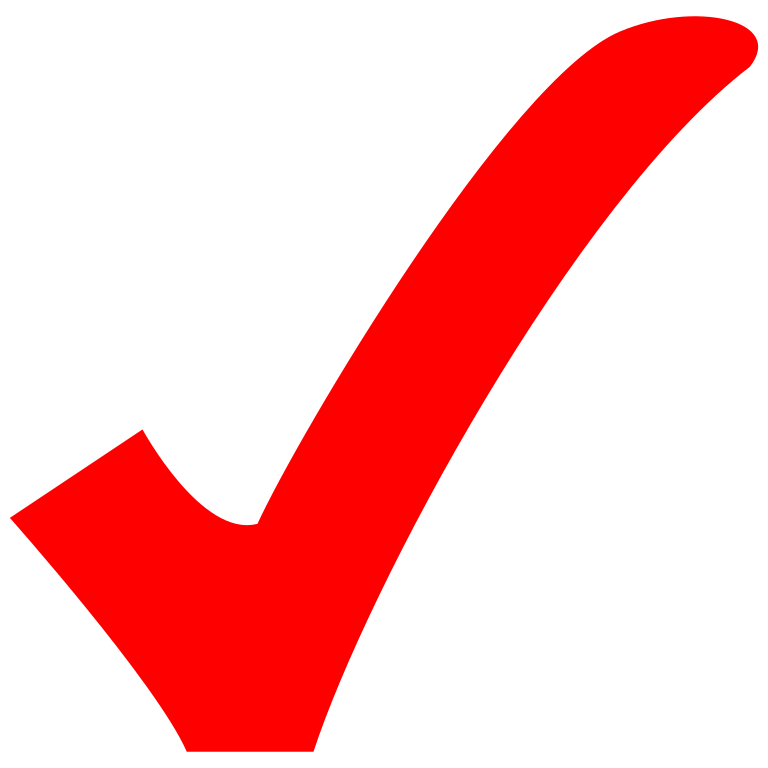 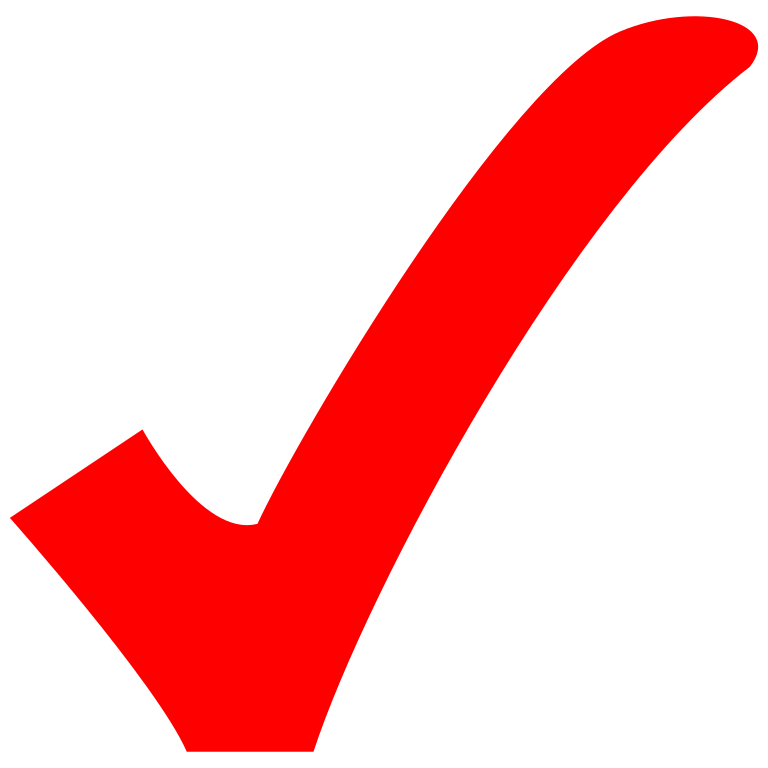 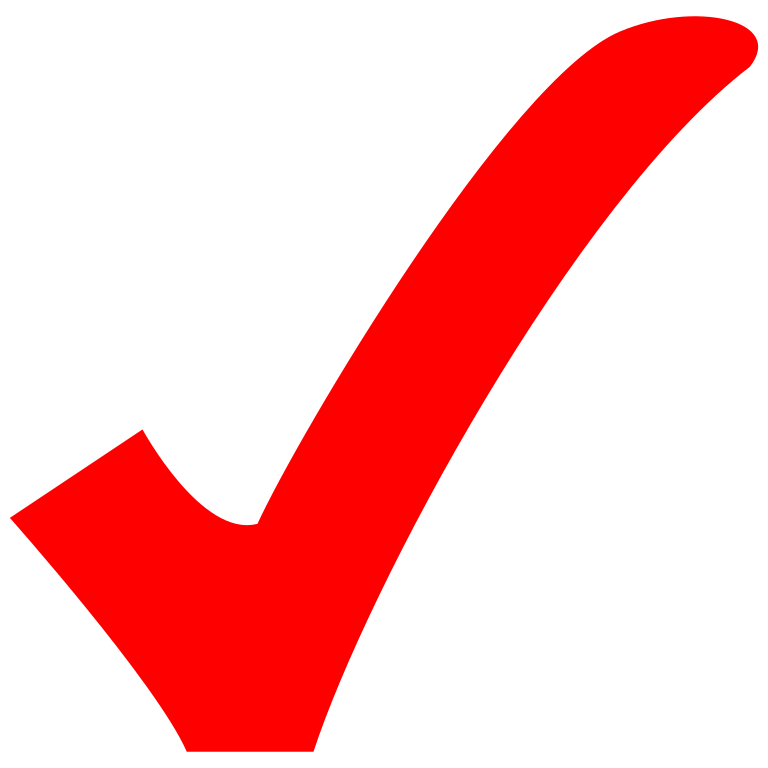 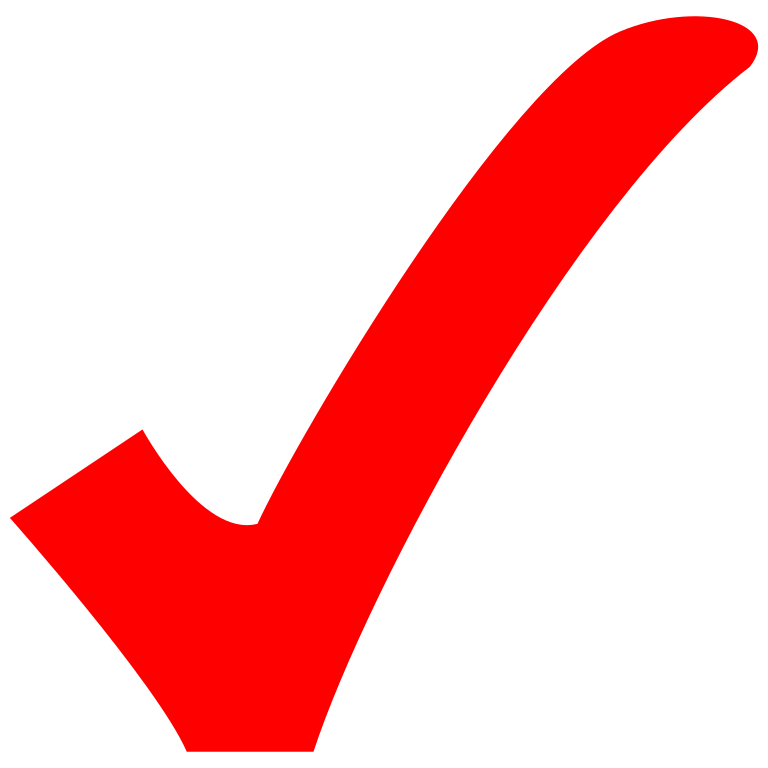 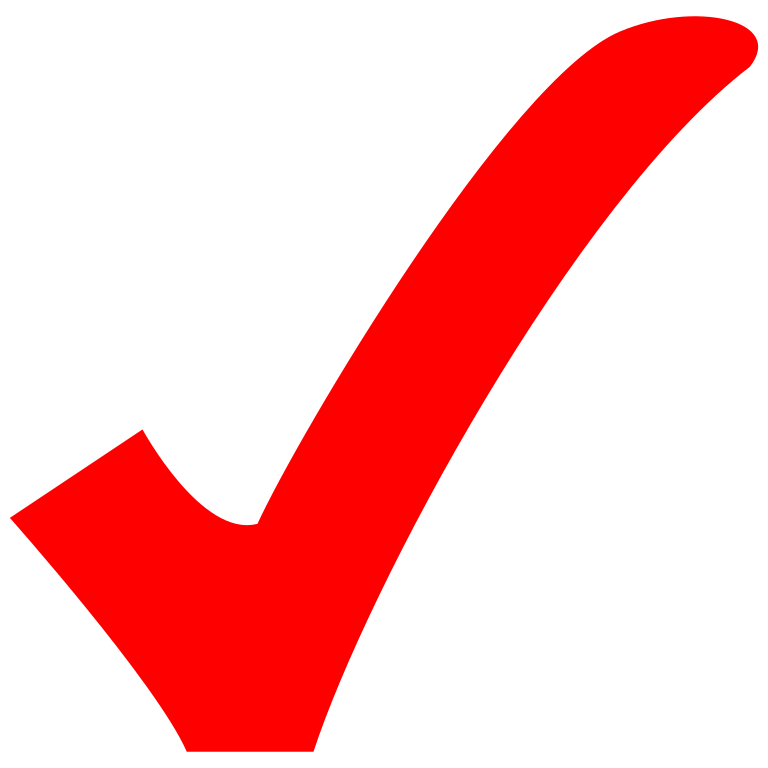 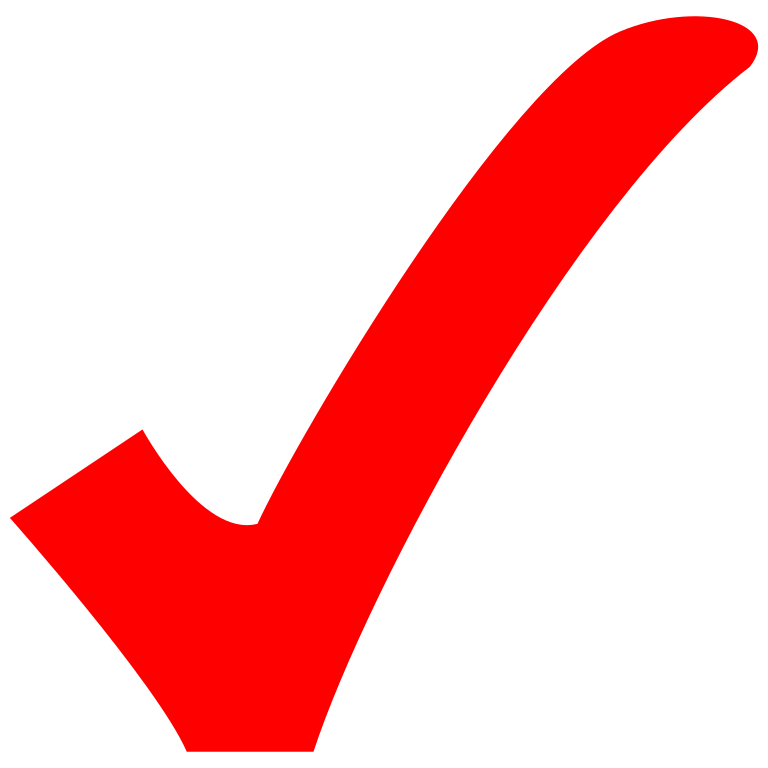 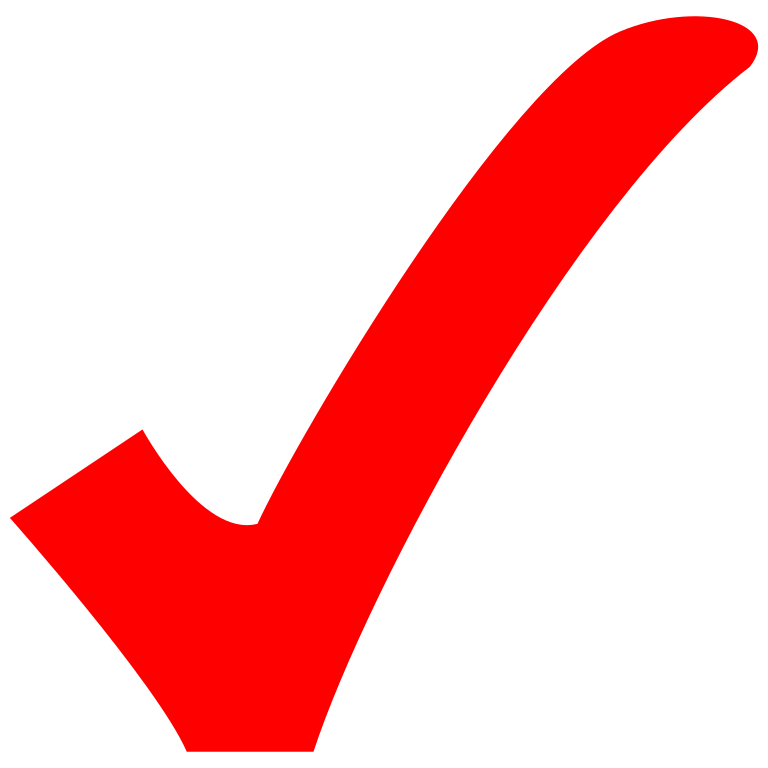 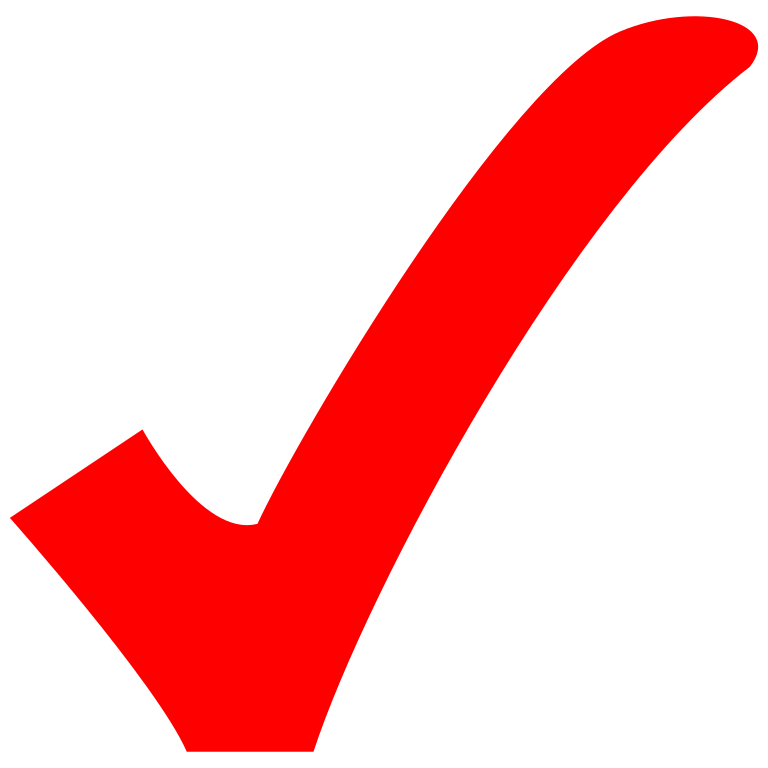 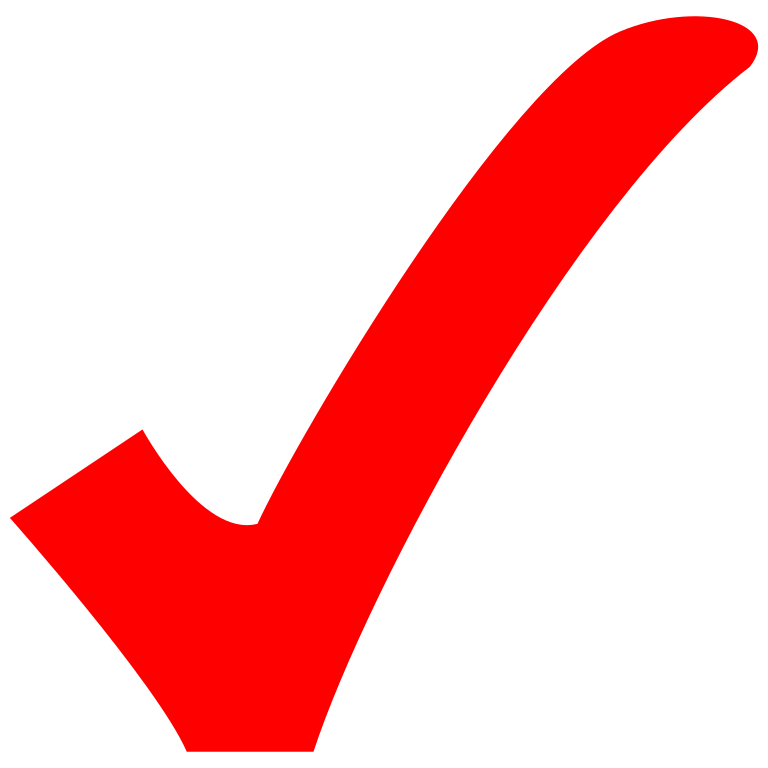 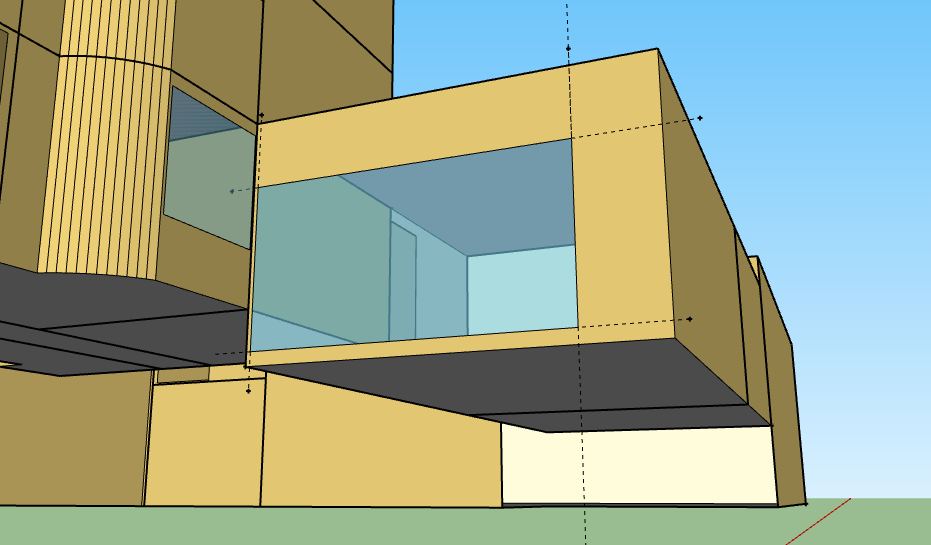 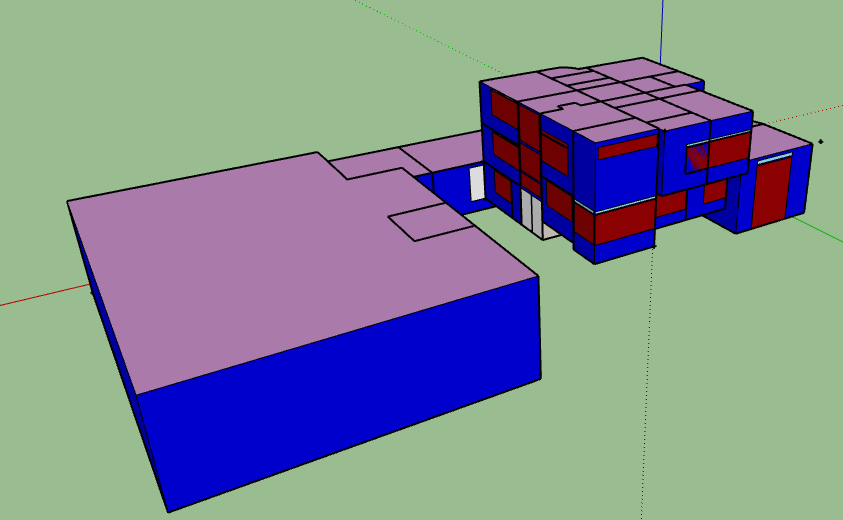 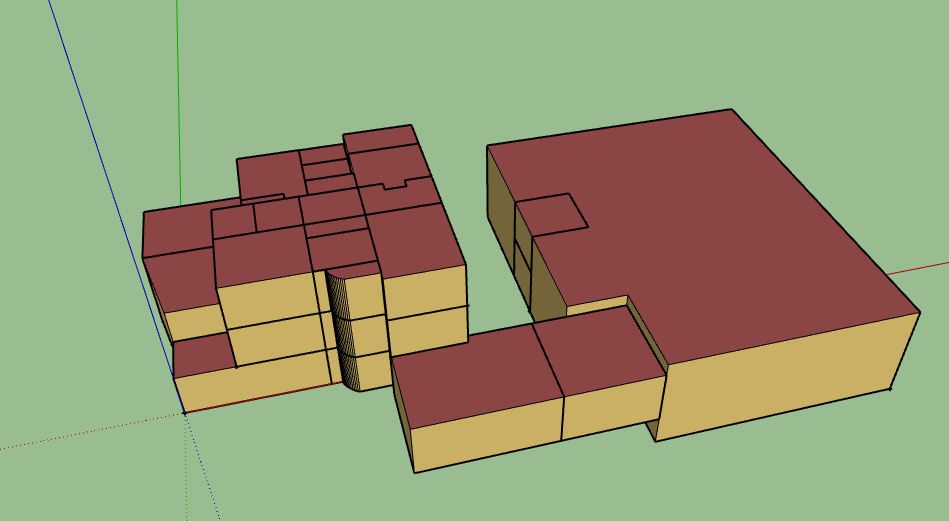 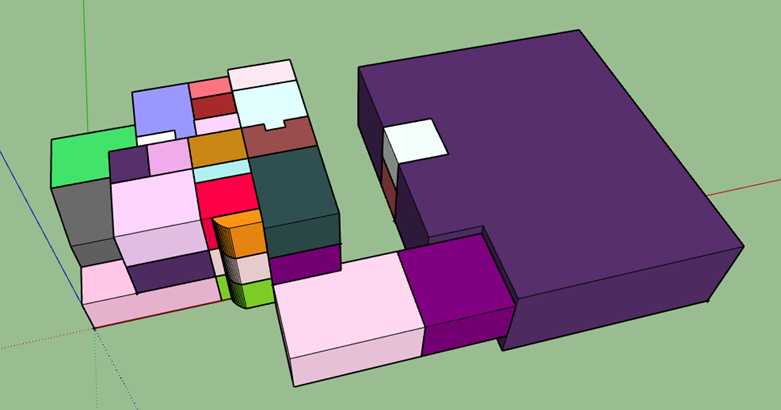 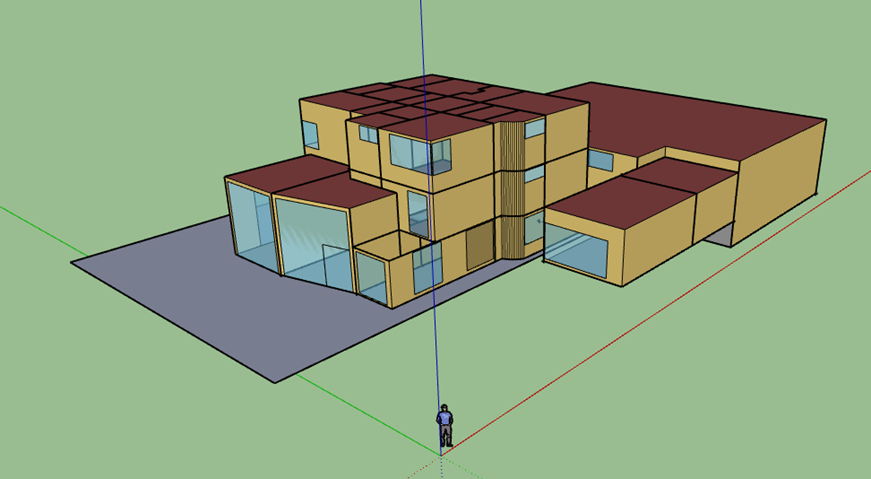 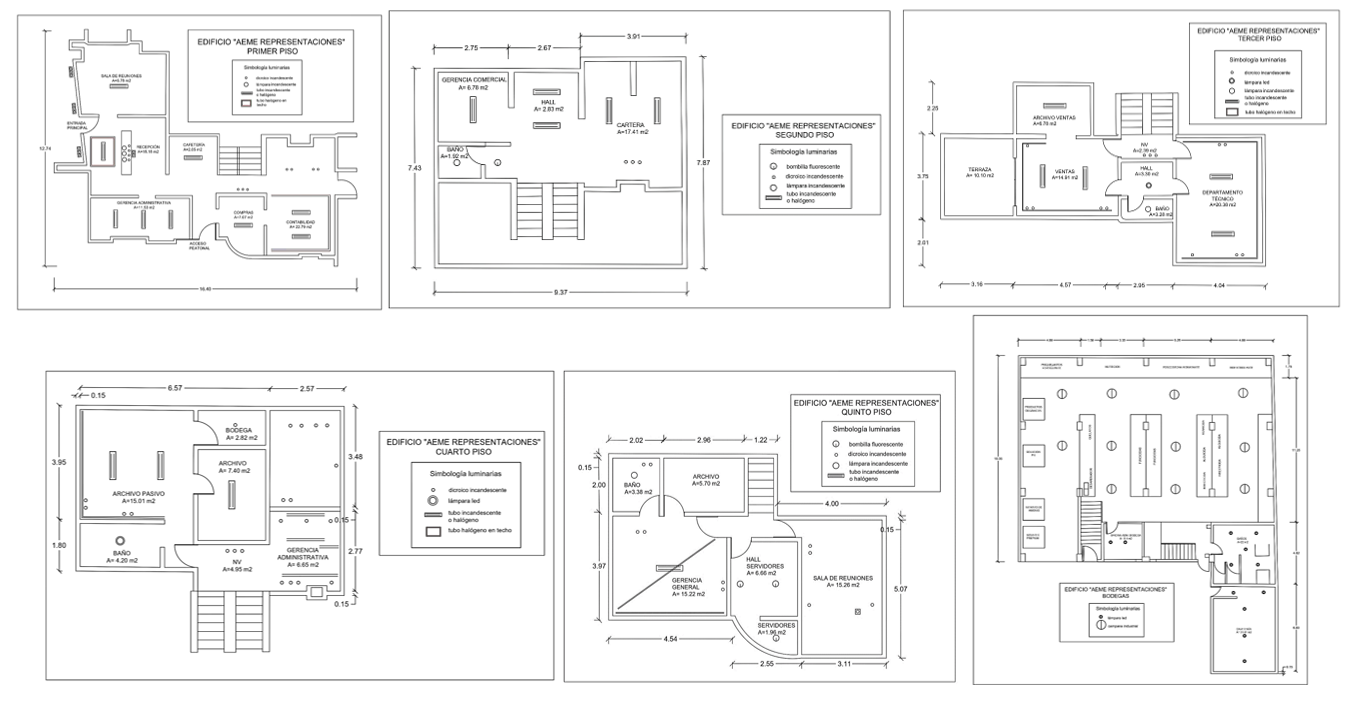 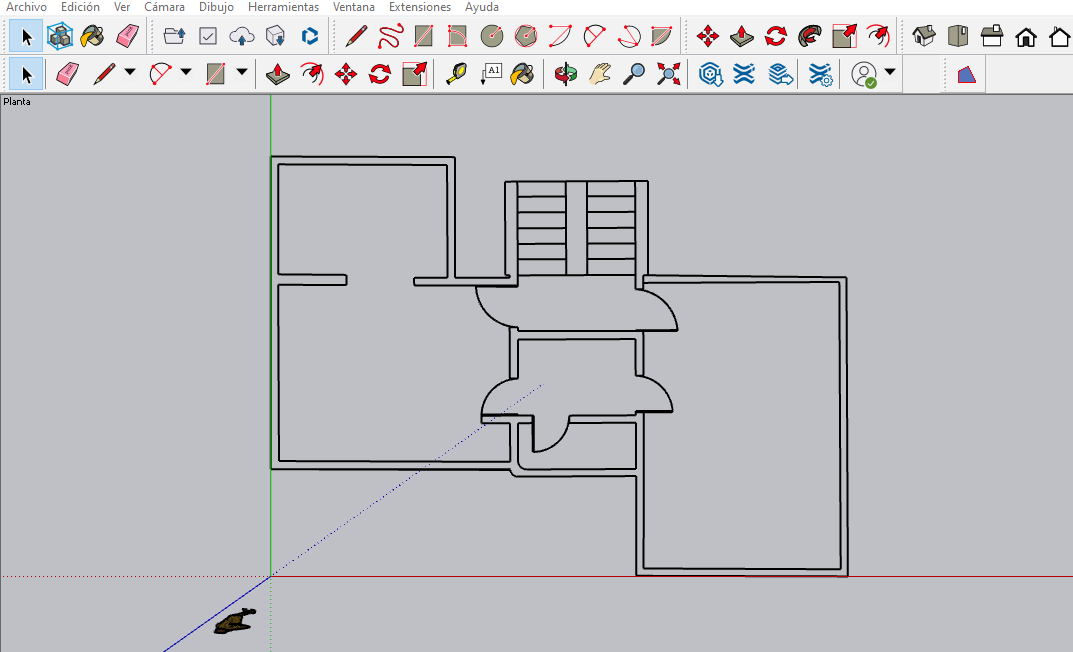 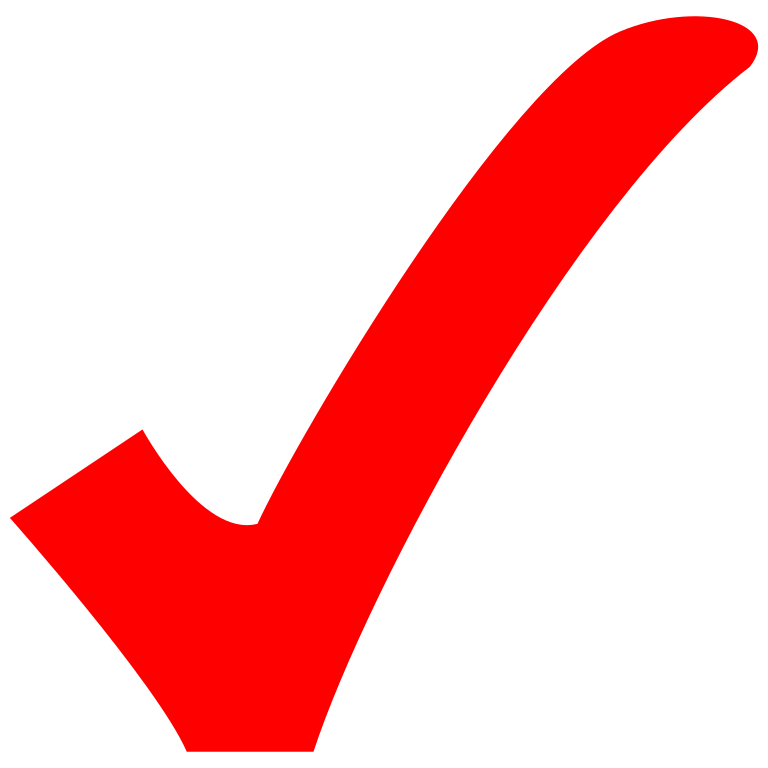 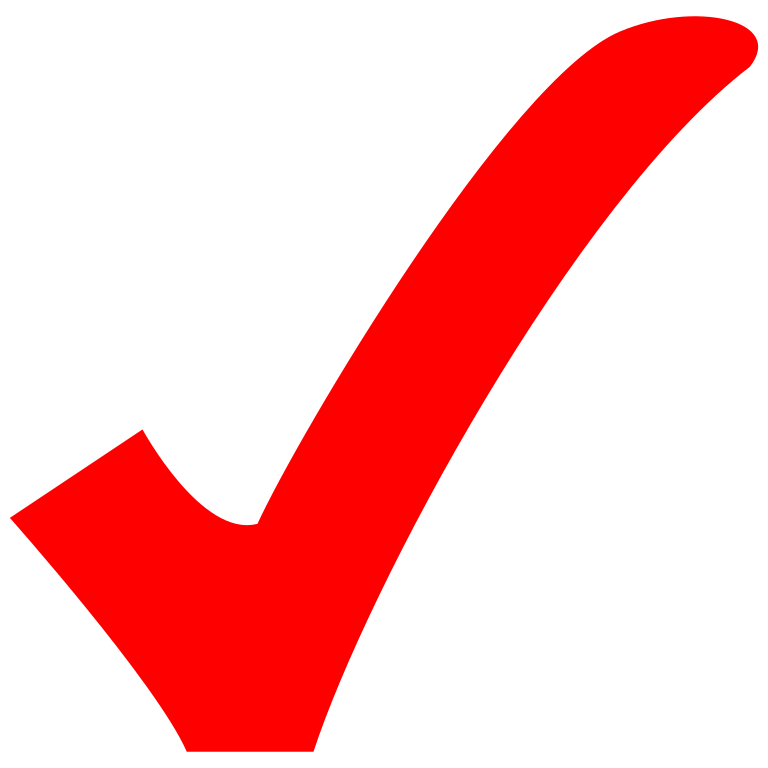 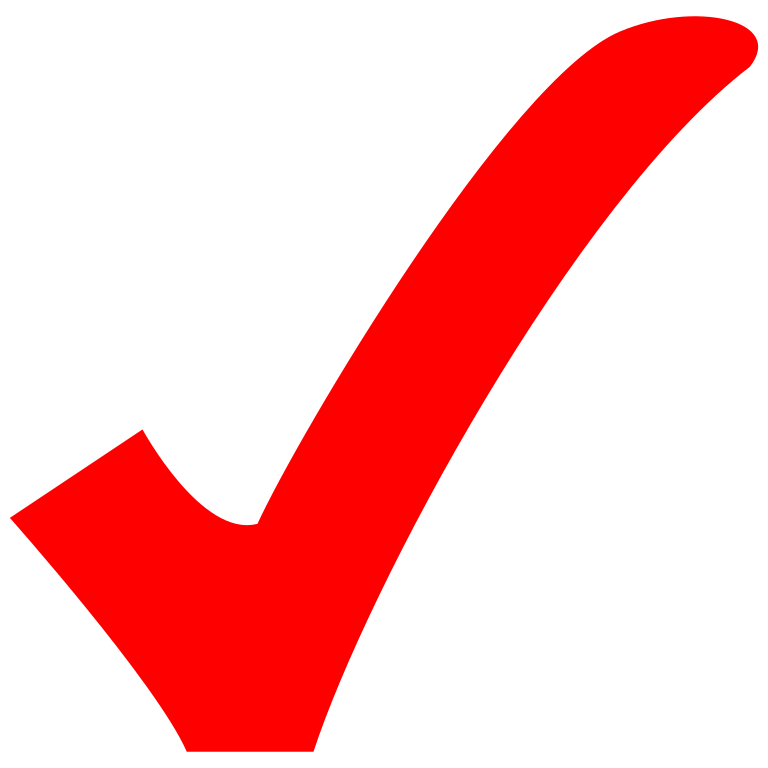 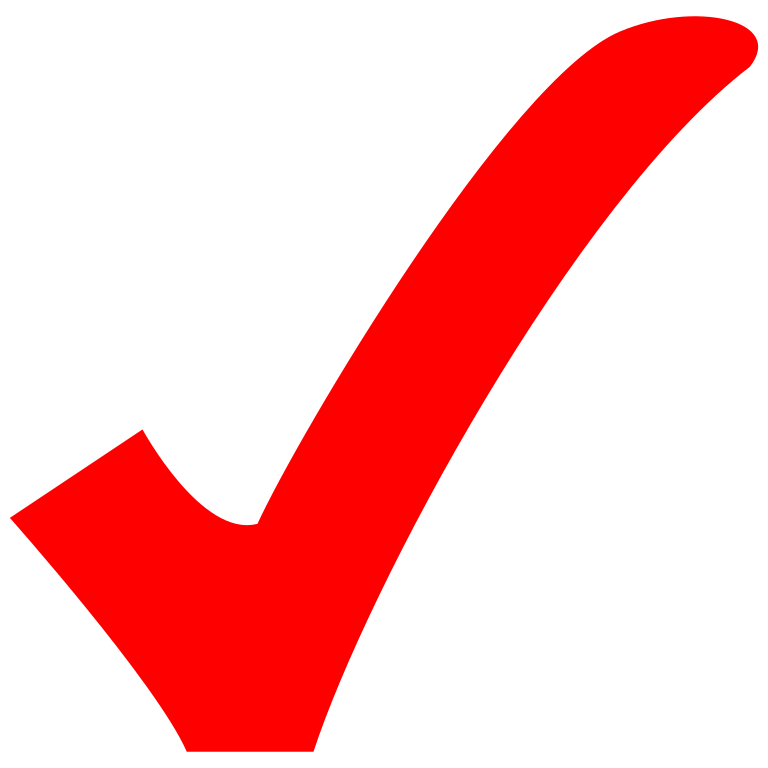 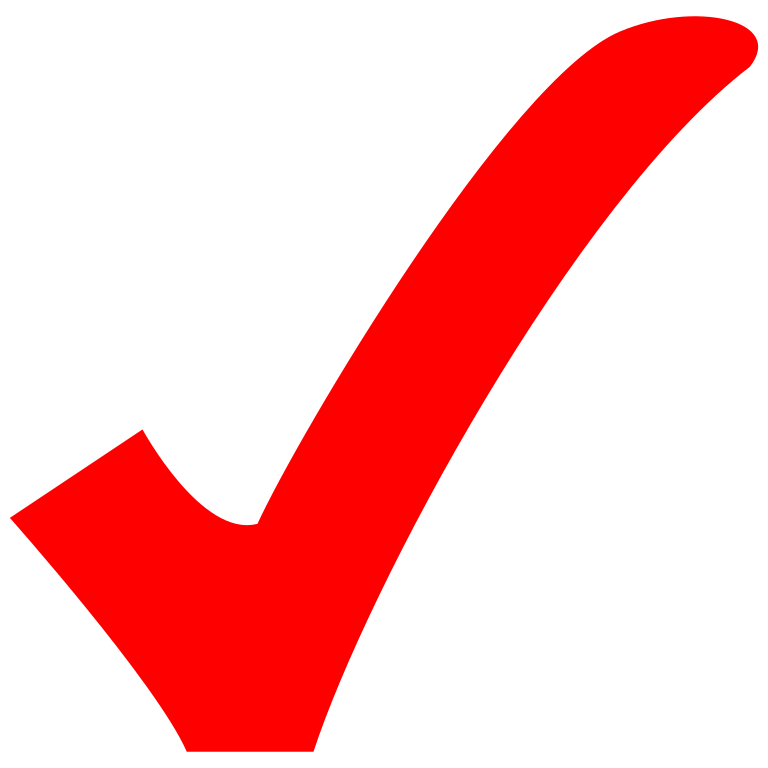 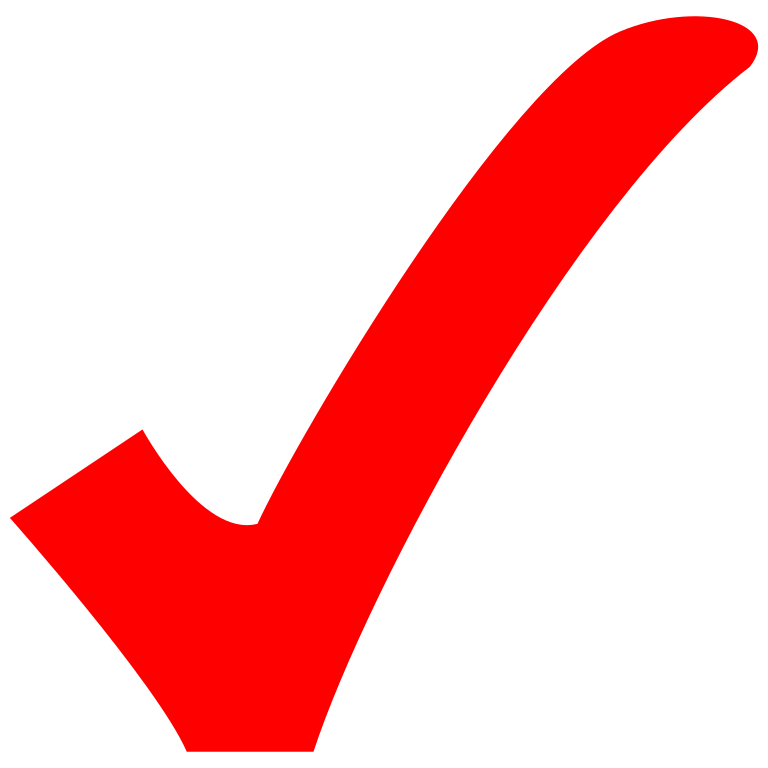 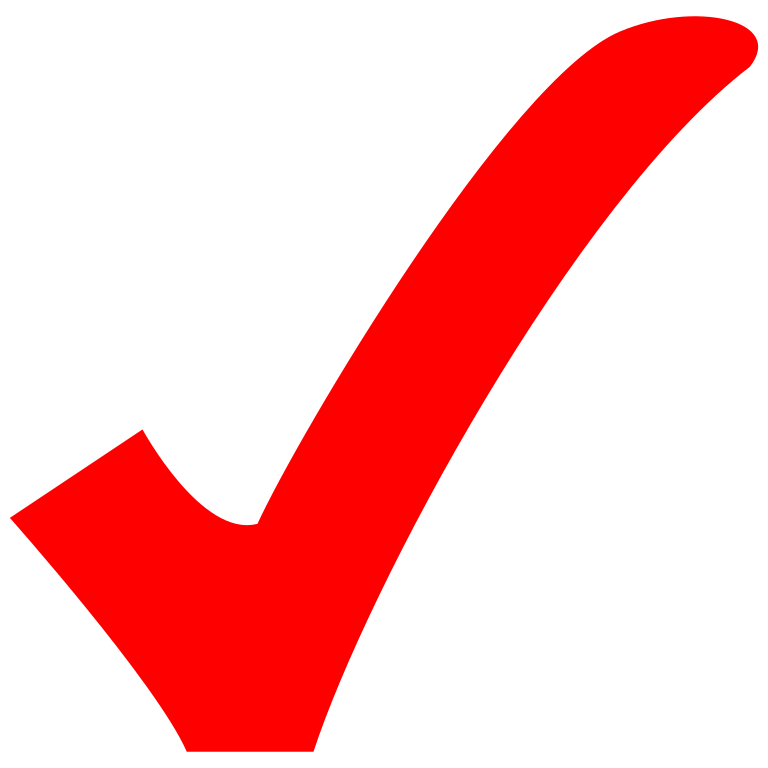 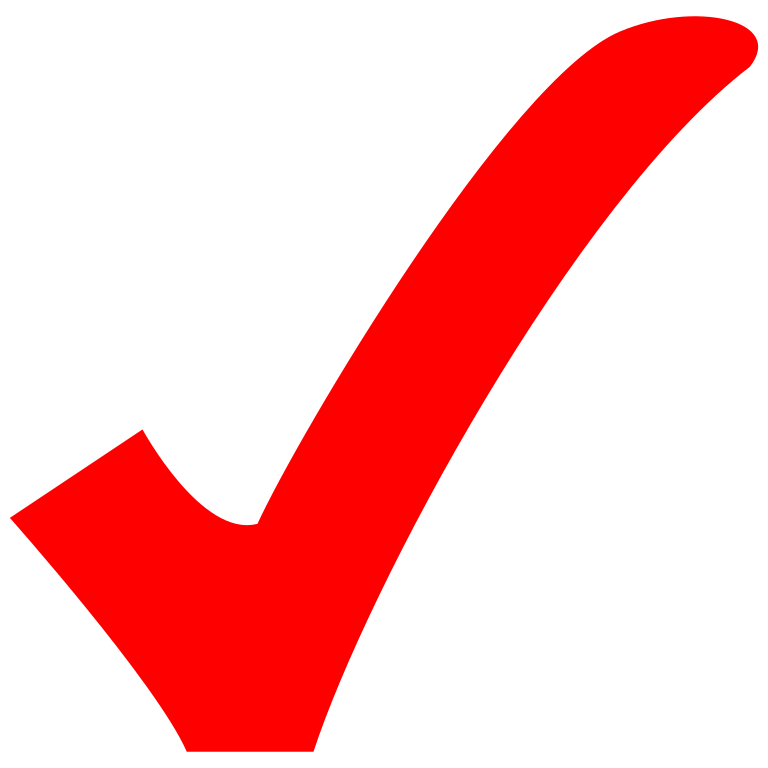 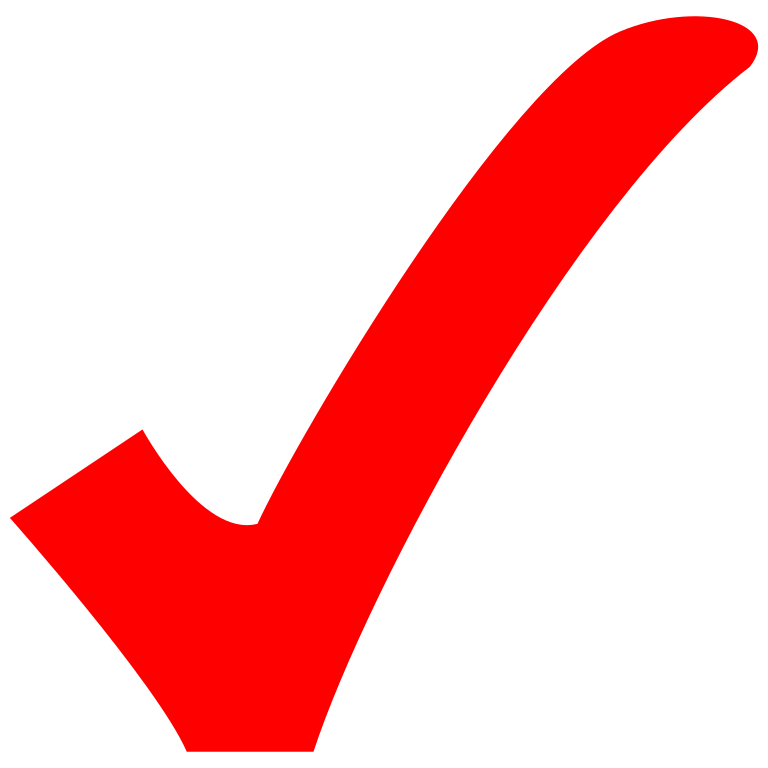 Metodología
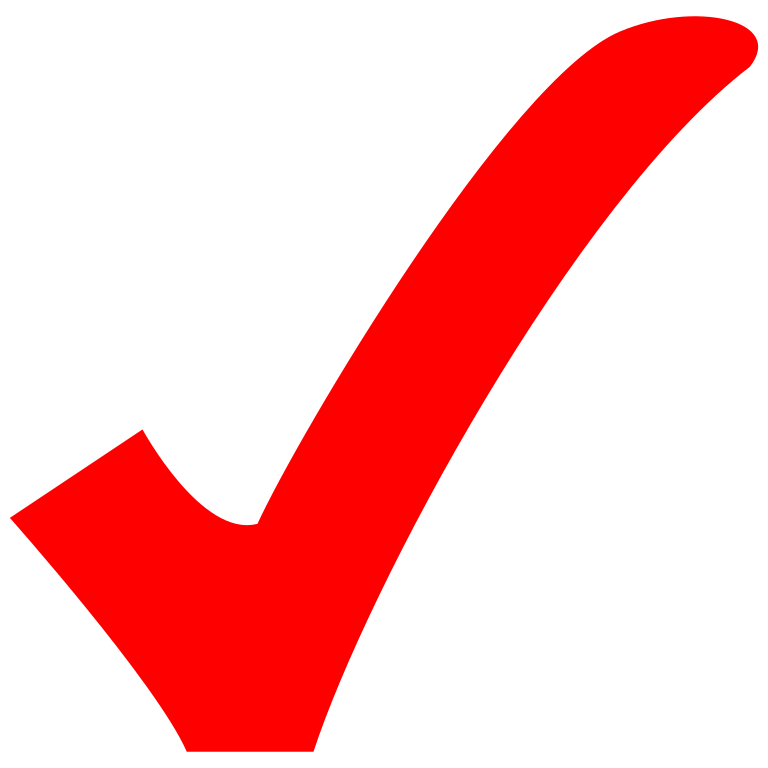 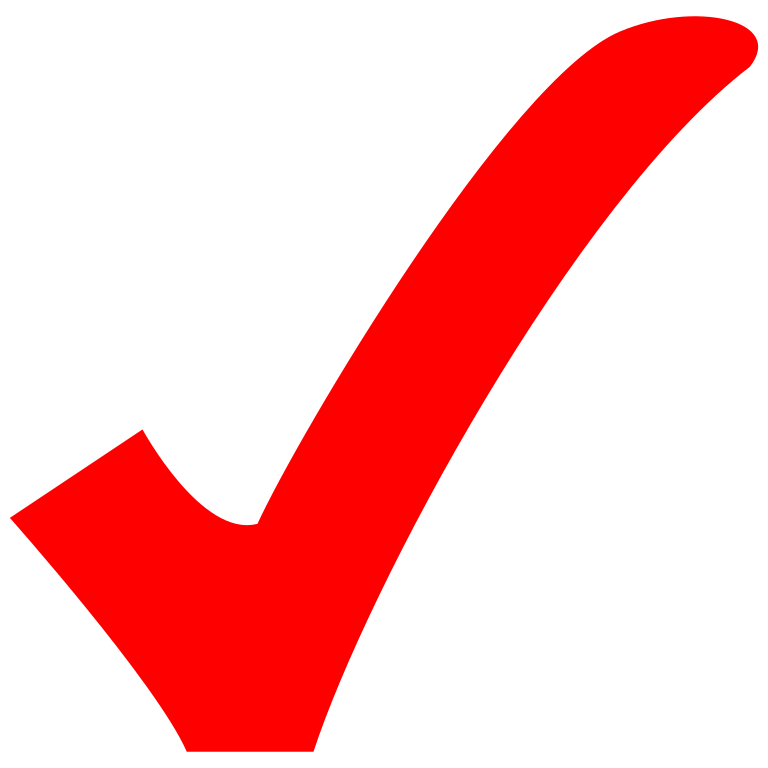 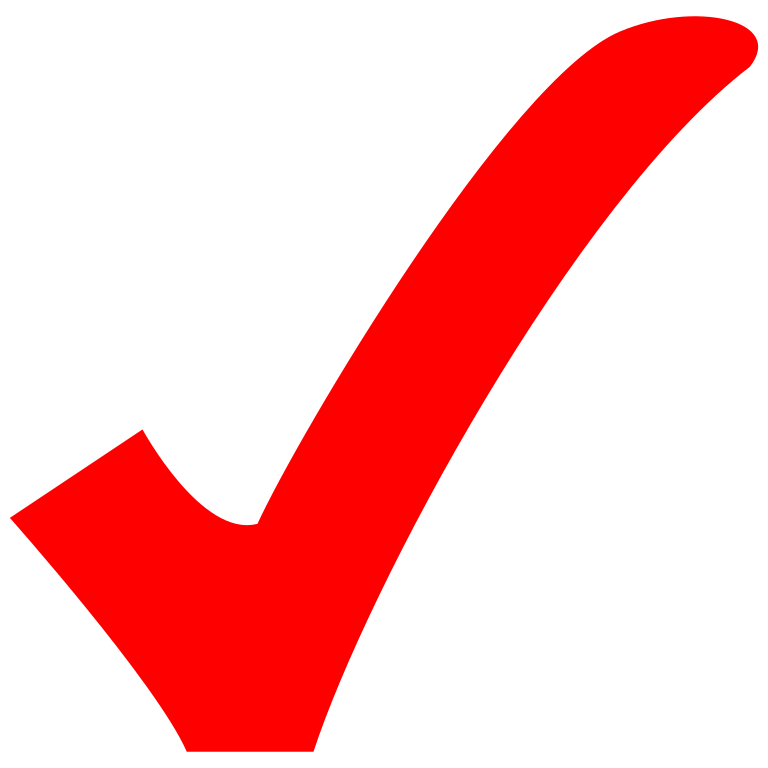 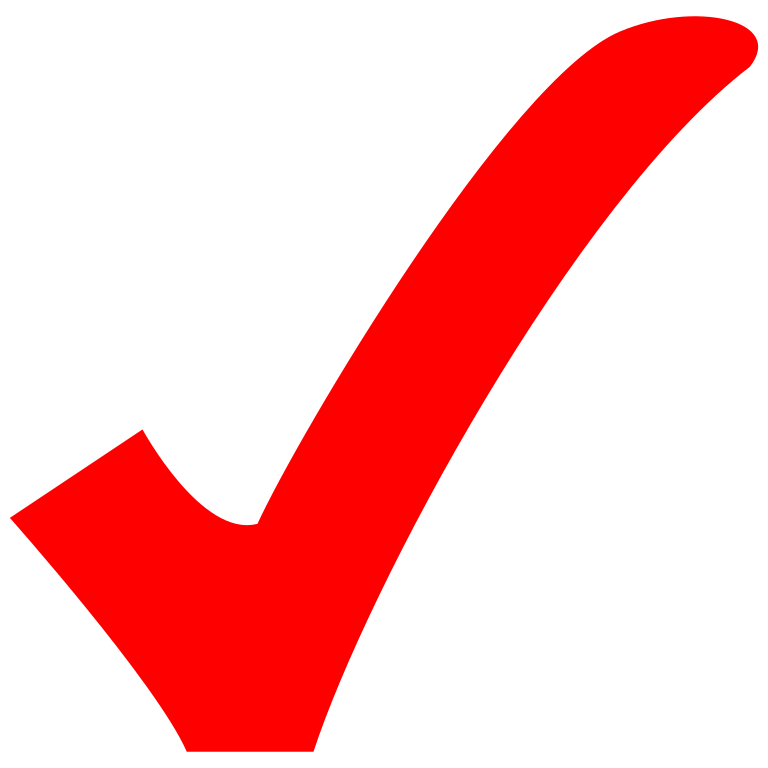 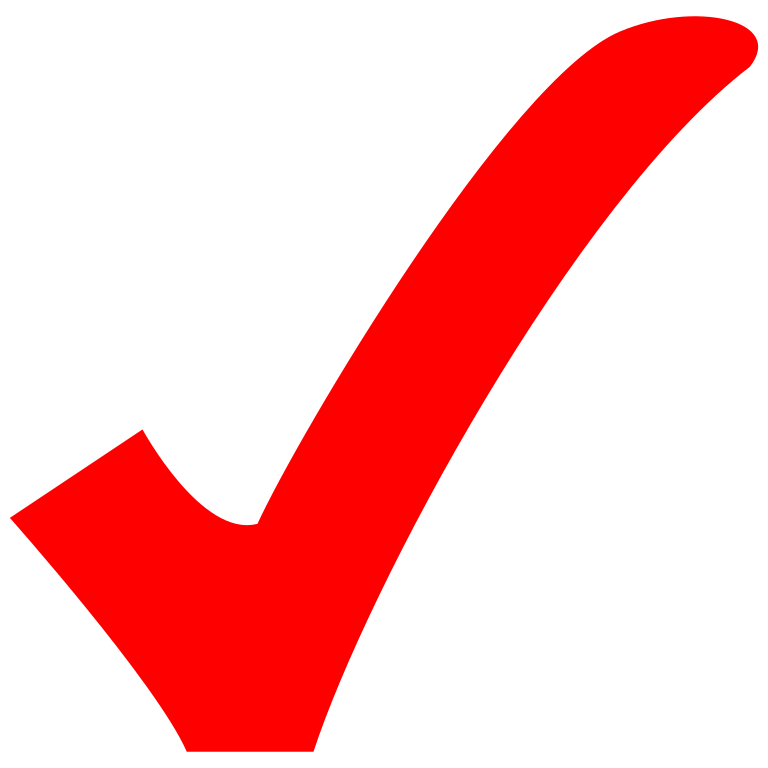 Resultados Sistema de Gestión de GEI, ISO 14064-1
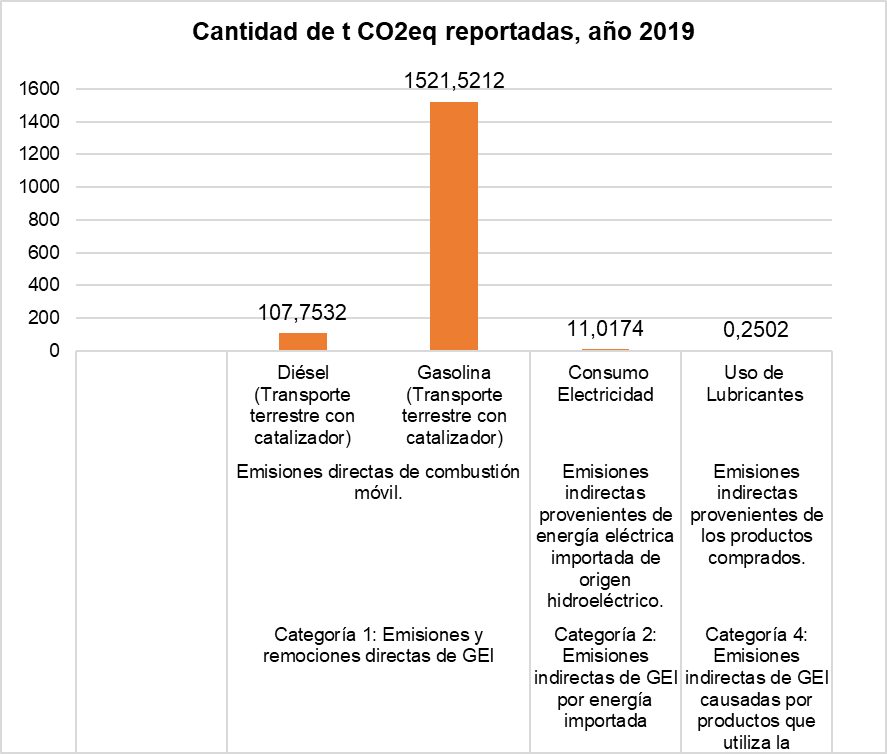 El transporte o el consumo de combustible fósil : 80.56% de los gastos energéticos
Año base: 2019, 1 640.54 t CO2 eq
Incertidumbres parciales:  categoría 1: 0.31% - 11.24%; categoría 2 incertidumbre baja, categoría 4:     incertidumbre moderada.
Resultados Sistema de Gestión de la Energía 50001; Eficiencia Energética
Resultados Modelación 3D y Simulación energética
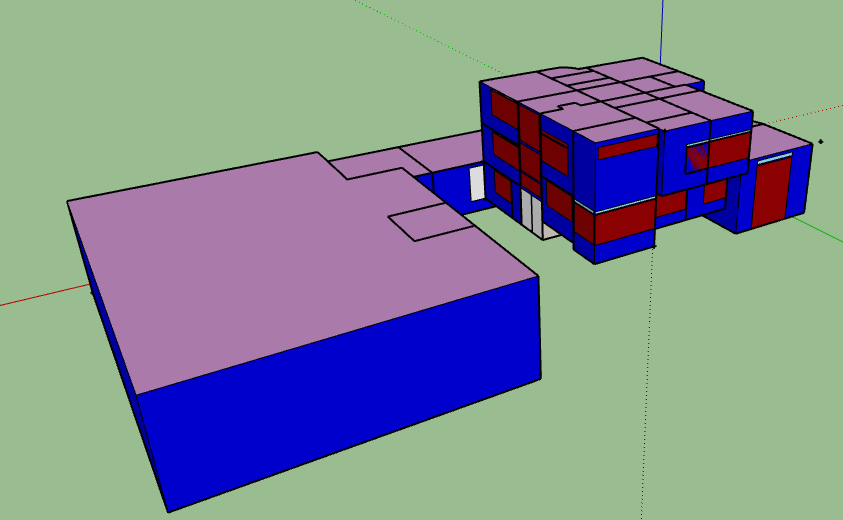 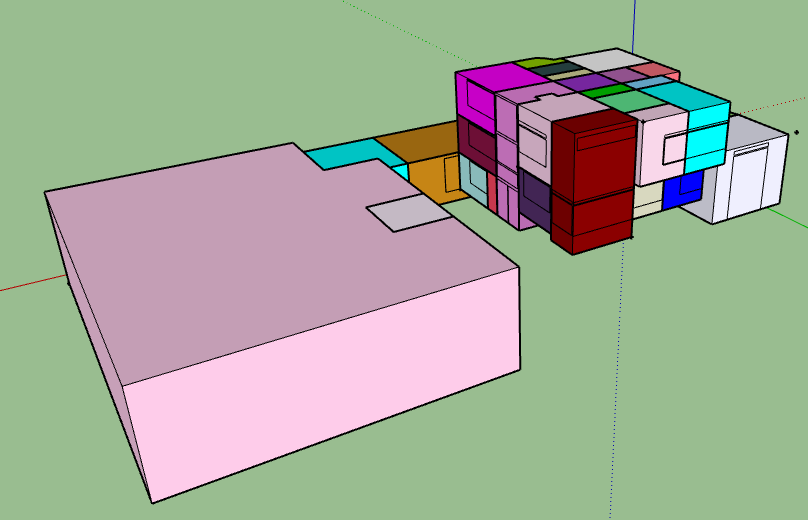 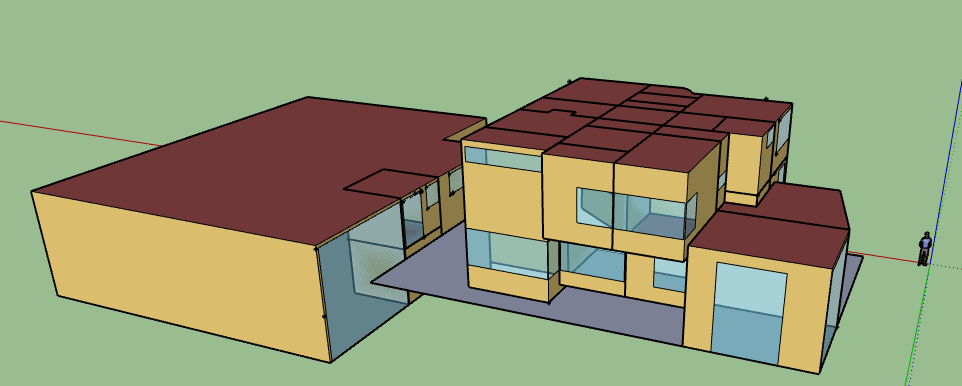 El modelo constructivo de la infraestructura en 3D realizado en SketchUp Pro 2019, y OpenStudio Application, versión 1.1.0, resultó contener 39 recintos o espacios, 352 superficies y 64 subsuperficies exteriores, 7 tipos de horarios y cargas térmicas, 13 tipos de espacios, etc. 
9 zonas reportadas como susceptibles de mejora del confort térmico, 7 zonas debido a un exceso de carga térmica interna sensible y 2 por carga térmica interna latente
Resultados Carbono Neutralidad
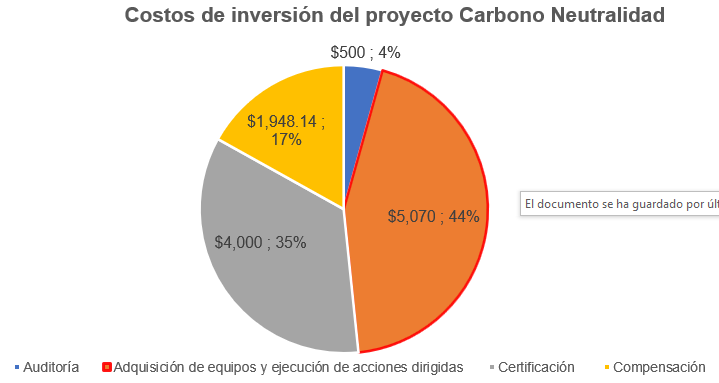 45% en consumo de energía eléctrica y hasta un 18% en consumo de combustibles fósiles
5,5% en reducción de emisiones de GEI
Resultados Sistema Integrado de Gestión y Viabilidad del Proyecto
1 Informe con reporte de emisiones de GEI
2 Documentos: Política, objetivos y metas del SGI, Organigrama de la empresa
9 Procedimientos 
3 Registros 
3 Formatos
Conclusiones y Recomendaciones
Caracterización empresarial
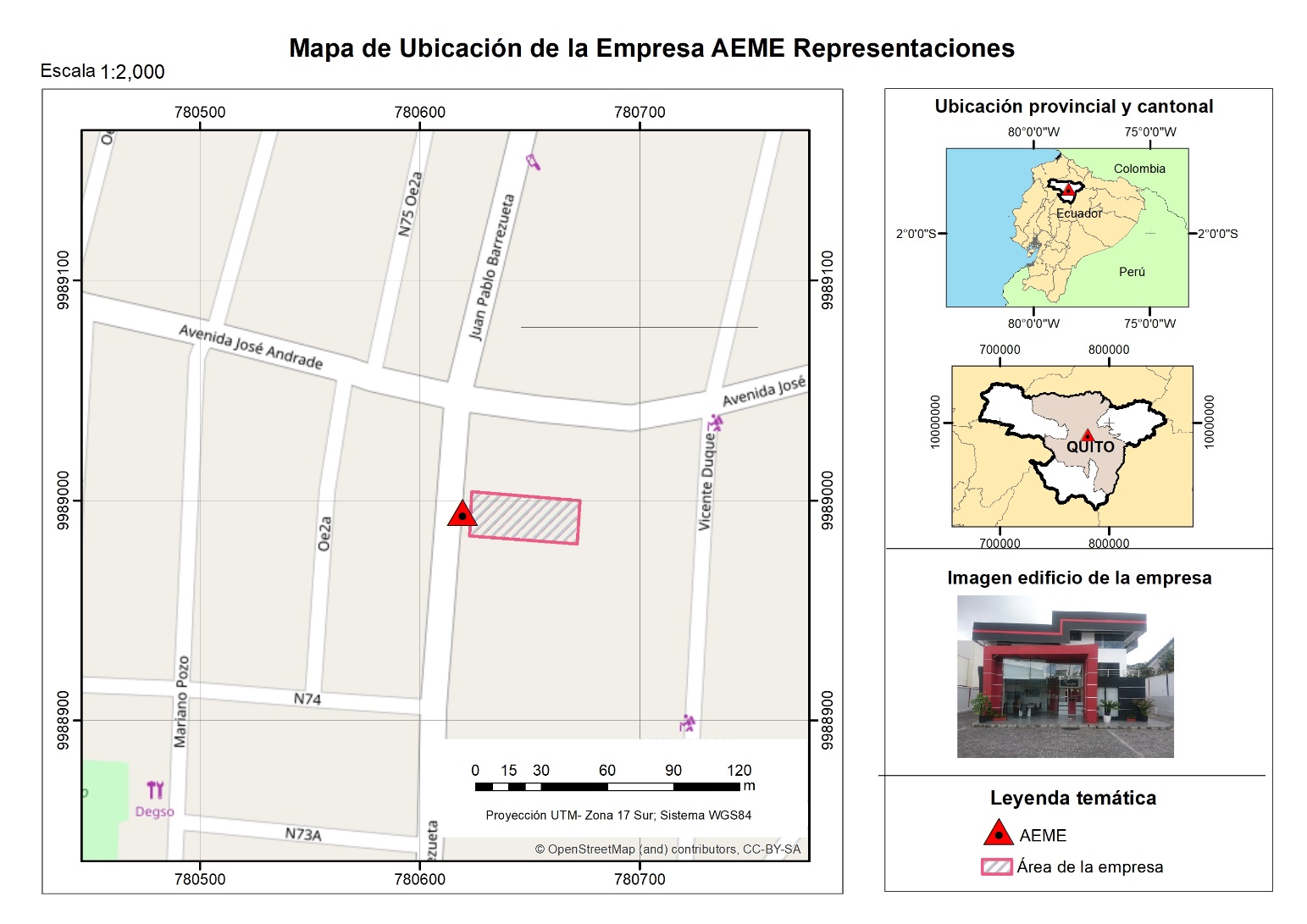 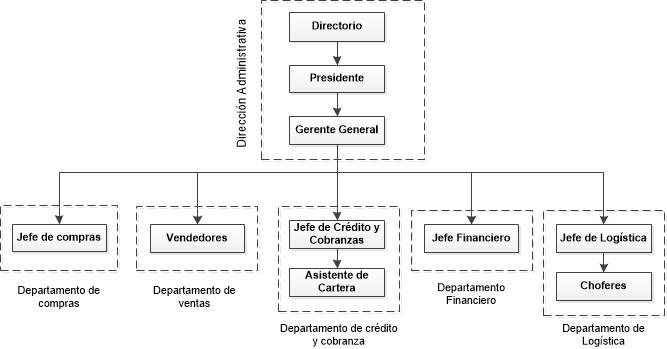 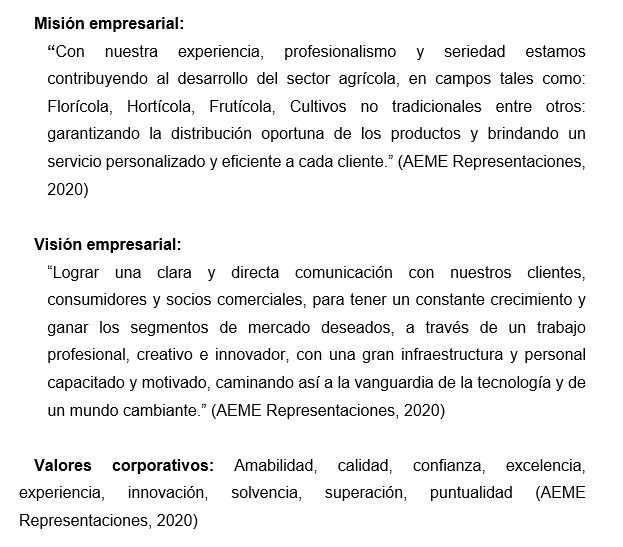 ¡GRACIAS!